Rédiger une recette
Avec Microsoft Word
Ouvrir LibreOffice Writer
Cliquer sur le menu démarrer et écrire au clavier « LibreOffice Writer »
Saisir le texte de la recette
Quelques liens utiles :
Utiliser le clavier
Mémo des caractères spéciaux
Les règles de typographie
Corriger les fautes
Les fautes d’orthographe sont signalées par une petite vague rouge sous le mot concerné.

On peut soit corriger soi-même la faute, ou faire clic-droit sur le mot pour utiliser une suggestion de correction, en cliquant gauche dessus.
1. Mise en forme
1.1. Mettre en forme manuellement
Changer la police
(l’apparence des caractères)
Souligné
Couleur du texte
Exposant
Gras
Couleur de
surlignage
Barré
Changer la taille
Italique
Indice
Sélectionner le texte à mettre en forme
Changer une option de cette barre d’outil

Toutes ces modifications, et bien plus encore, sont accessibles via le menu « Format »
1.2. Utiliser des styles prédéfinisLe style « Titre principal »
2. Cliquer sur la liste déroulante des « formatages »
1. Cliquer (gauche) pour placer le curseur dans le titre
3. Cliquer sur « Titre principal »
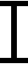 1.2. Utiliser des styles prédéfinisLe style « Titre principal »
Le formatage par défaut change la police, augmente la taille à 28, met le texte en gras et au centre.
1.2. Utiliser des styles prédéfinisLe style « Titre 1 »
Faire la même chose pour les titres « Ingrédients » et « Préparation »,
en choisissant le style « Titre 1 ».
1.3. Mettre du texte en italique
2. Cliquer sur le bouton I
1. Sélectionner la ligne à styliser
1.4. Utiliser une liste à puce
2. Cliquer sur le bouton « liste » de son choix
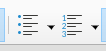 Liste non-ordonnée
Liste ordonnée
Pour plus de choix dans l’apparence de la liste, utiliser le petit menu en cliquant sur la flèche
1. Sélectionner le texte concerné. Chaque ligne doit commencer le plus à gauche possible (sans espace).
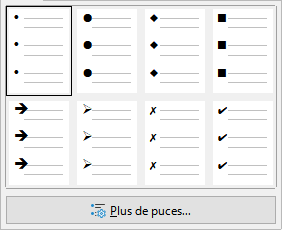 1.4. Utiliser une liste à puce
Voici le résultat. On peut toujours ajouter ou enlever des lignes maintenant que la liste est faite !
1.5. Justifier le texte
2. Cliquer sur le bouton « Justifié »
1. Sélectionner le texte concerné
1.6. Espacer les paragraphes
En sautant manuellement des lignes entre chaque paragraphe
En utilisant l’outil « Augmenter l’espace entre les paragraphes » après avoir sélectionné les paragraphes
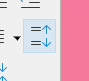 2. Insérer une image
2.1. Rechercher une imageOuvrir le navigateur et faire une recherche
2.1. Rechercher une imageDans la page de résultats, cliquer sur « Images »
2.1. Rechercher une imageParmi tous ces résultats, cliquer sur celui choisi
2.1. Rechercher une imageL’image s’affiche en grand dans un panneau latéral
2.2. Enregistrer l’imageFaire un clic droit et choisir « Enregistrer l’image sous… »
2.2. Enregistrer l’imageEnregistrer l’image sur l’ordinateur
1. Choisir le dossier d’enregistrement, ici « Téléchargements »
2. Lui donner un nom
3. Cliquer sur « Enregistrer »
2.3. Insérer l’imageDans LibreOffice Writer, aller dans le menu « Insertion » et cliquer sur « Image… »
2.3. Insérer l’imageChoisir l’image dans l’explorateur
2. Sélectionner l’image en cliquant dessus
(un clic gauche)
1. Retrouver le dossier d’enregistrement, ici « Téléchargements »
3. Cliquer sur « Ouvrir »
2.4. Redimensionner l’imageDéplacer les coins de l’image pour la réduire
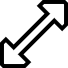 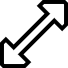 1. Lorsque l’on peut redimensionner l’image, le curseur prend la forme d’une petite flèche
2. Maintenir le clic gauche enfoncé et déplacer la souris
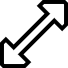 3. Les pointillés bleus affichent la taille de l’image après l’avoir redimensionnée
2.5. Déplacer l’image
3. Les pointillés bleus affichent la zone d’arrivée de l’image
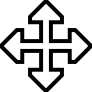 2. Maintenir le clic gauche enfoncé et déplacer la souris
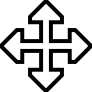 1. Lorsque l’on peut déplacer l’image, le curseur prend la forme d’une petite croix
2.5. Déplacer l’image
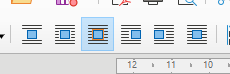 Si l’intégration de l’image dans le texte n’est pas très belle, modifier les options d’habillage. Choisir par exemple « Parallèle » ou « Carré », après avoir sélectionné l’image.
3. Enregistrer et exporter
3.1. Enregistrer le document éditableAller dans le menu « Fichier » et choisir « Enregistrer »
3.1. EnregistrerChoisir un emplacement et un nom
1. Choisir le dossier d’enregistrement, ici « Documents »
2. Lui donner un nom
3. Cliquer sur « Enregistrer »
3.1. Voici le document enregistré !
3.2. Exporter le document en PDFCliquer sur le bouton « Export direct au format PDF »
3.2. Exporter le document en PDF
1. Choisir le dossier d’enregistrement, ici « Documents »
2. Lui donner un nom
3. Cliquer sur « Enregistrer »
3.2. Voici le document exporté !